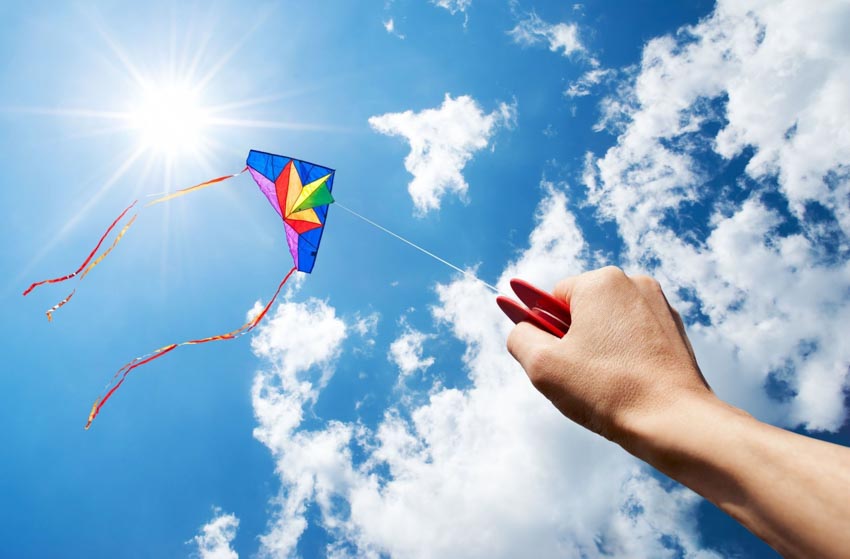 PHÒNG GIÁO DỤC VÀ ĐÀO TẠO QUẬN LONG BIÊN
TRƯỜNG THCS NGỌC THỤY
MÔN TOÁN 7 (CÁNH DIỀU)
TIẾT 129
TÍNH CHẤT BA ĐƯỜNG CAO CỦA TAM GIÁC
GV: NGUYỄN THÙY LINH
NĂM HỌC: 2022 - 2023
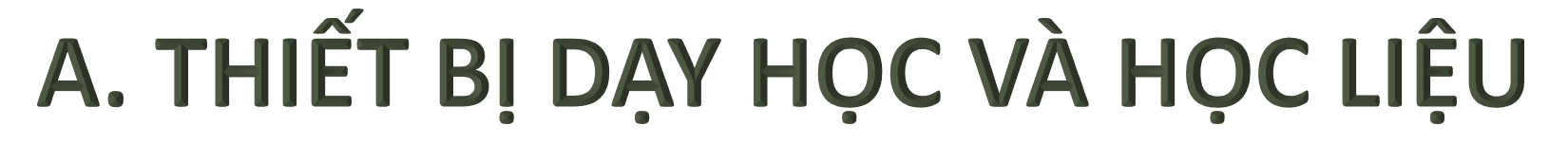 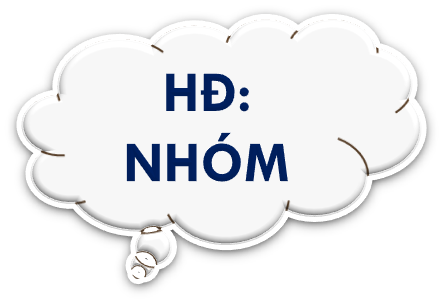 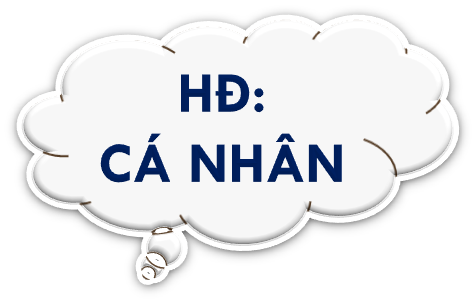 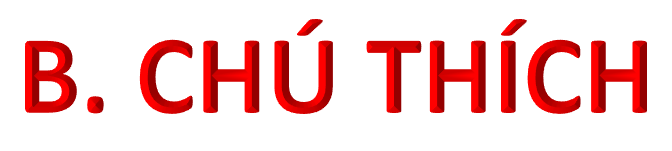 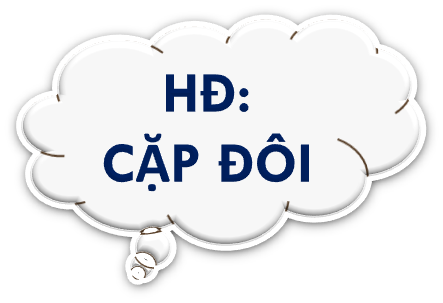 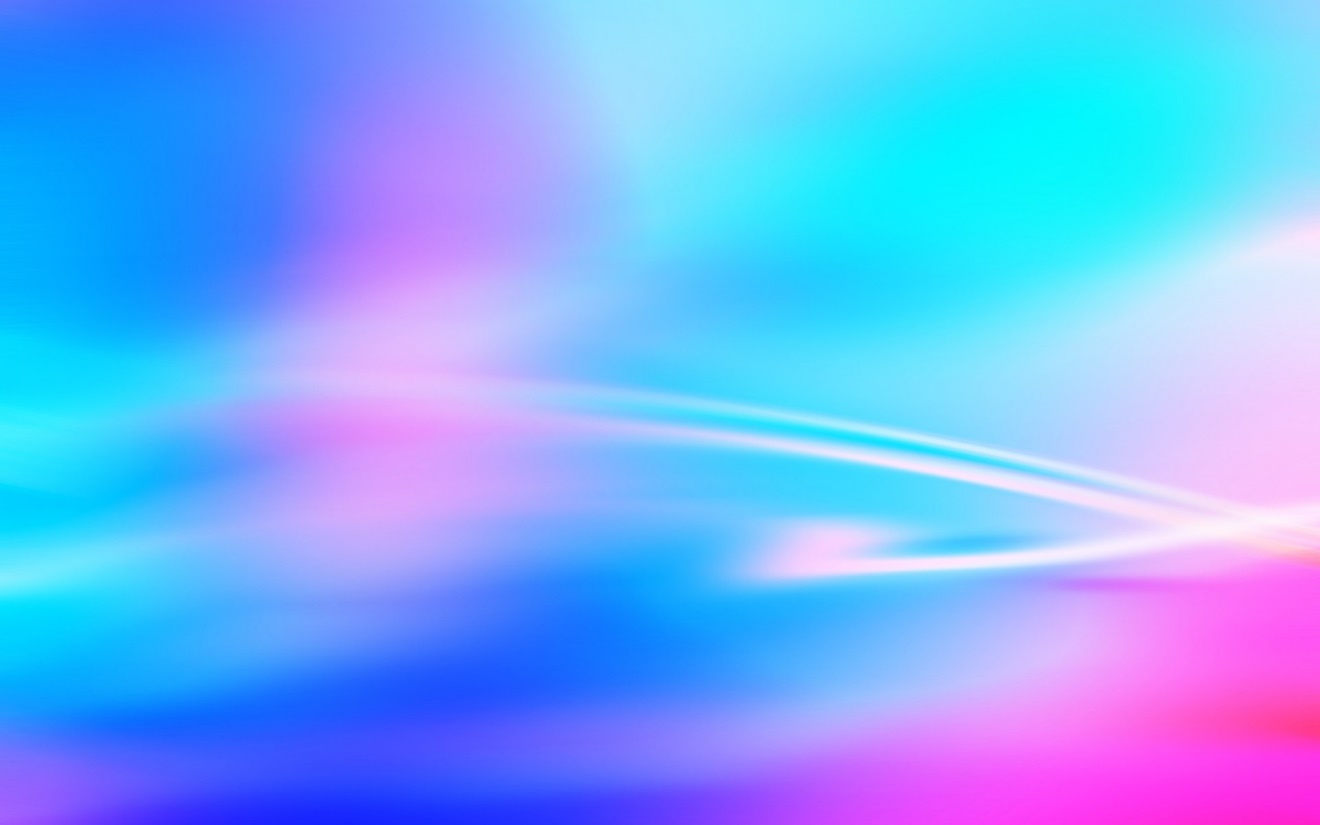 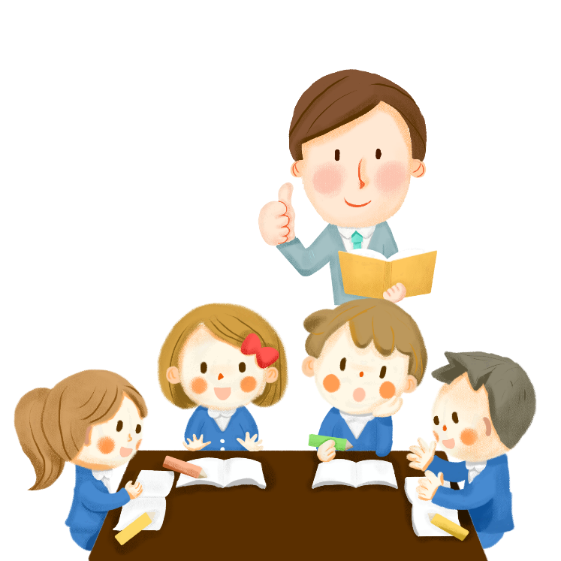 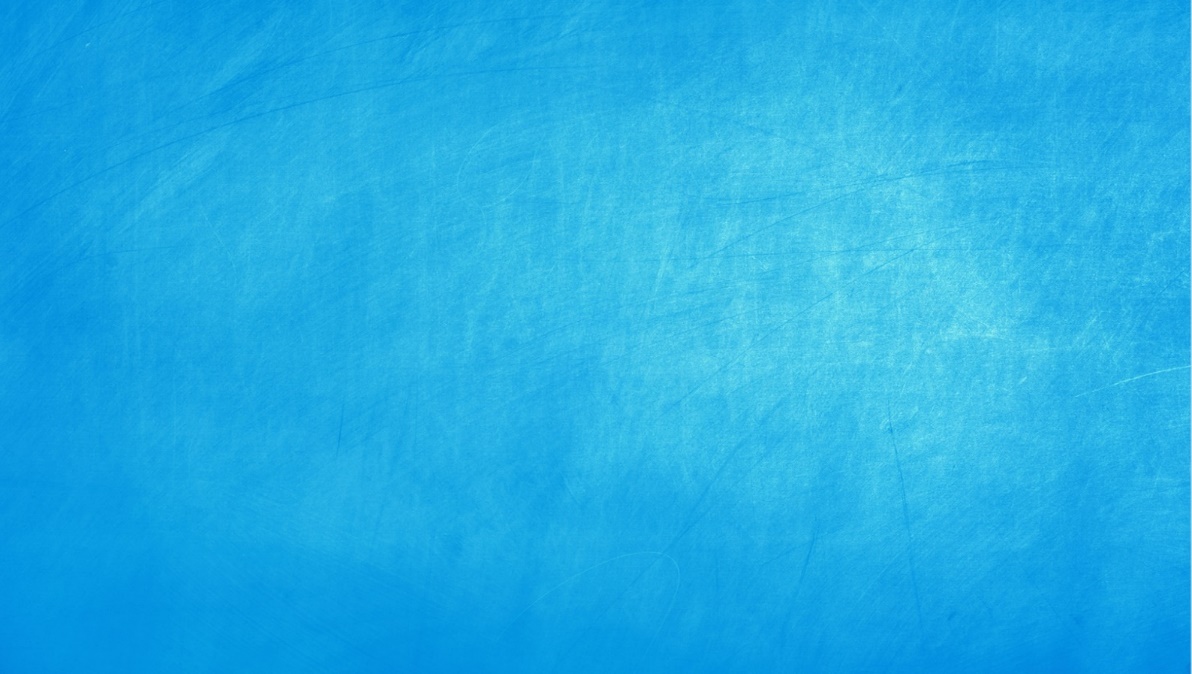 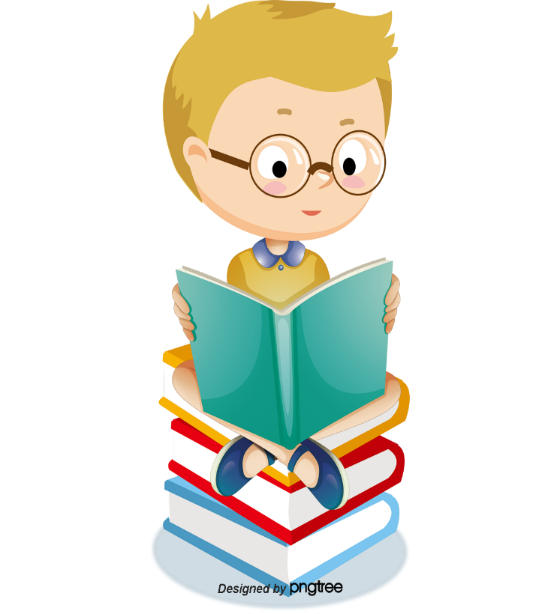 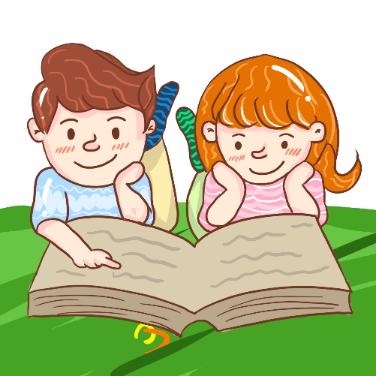 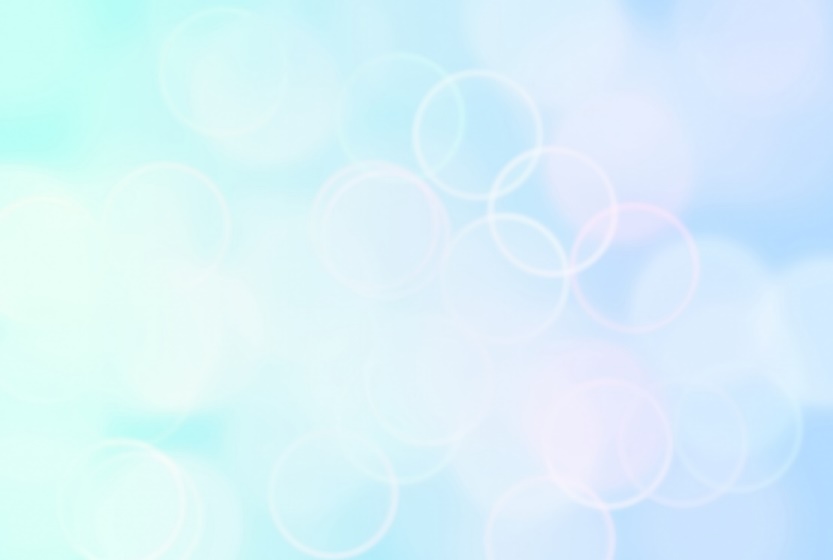 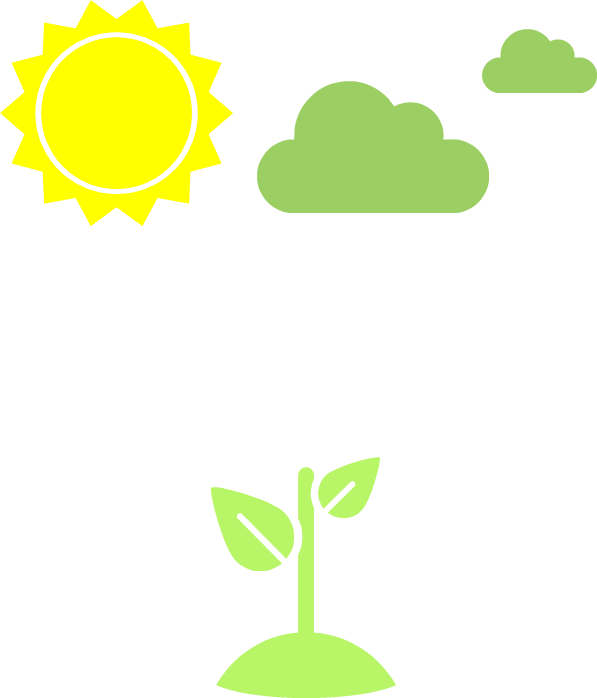 Hình thành kiến thức
Mở đầu
Vận dụng – Tìm tòi
Luyện tập
CÁC HOẠT ĐỘNG
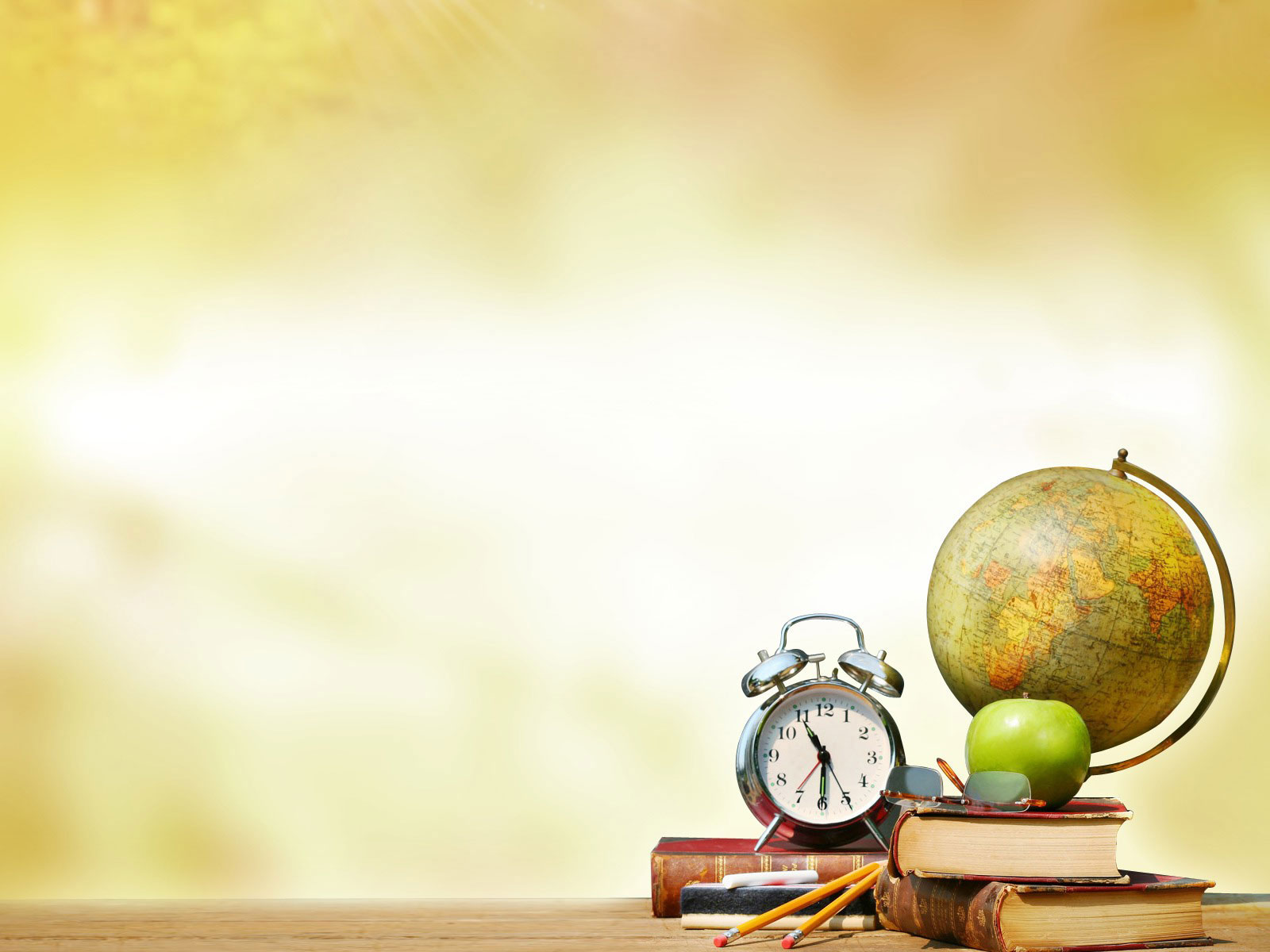 CHƯƠNG VII
TAM GIÁC
Tiết 129-BÀI 13
TÍNH CHẤT 
BA ĐƯỜNG CAO 
CỦA TAM GIÁC
(Tiết 1)
HOẠT ĐỘNG 1
MỞ ĐẦU
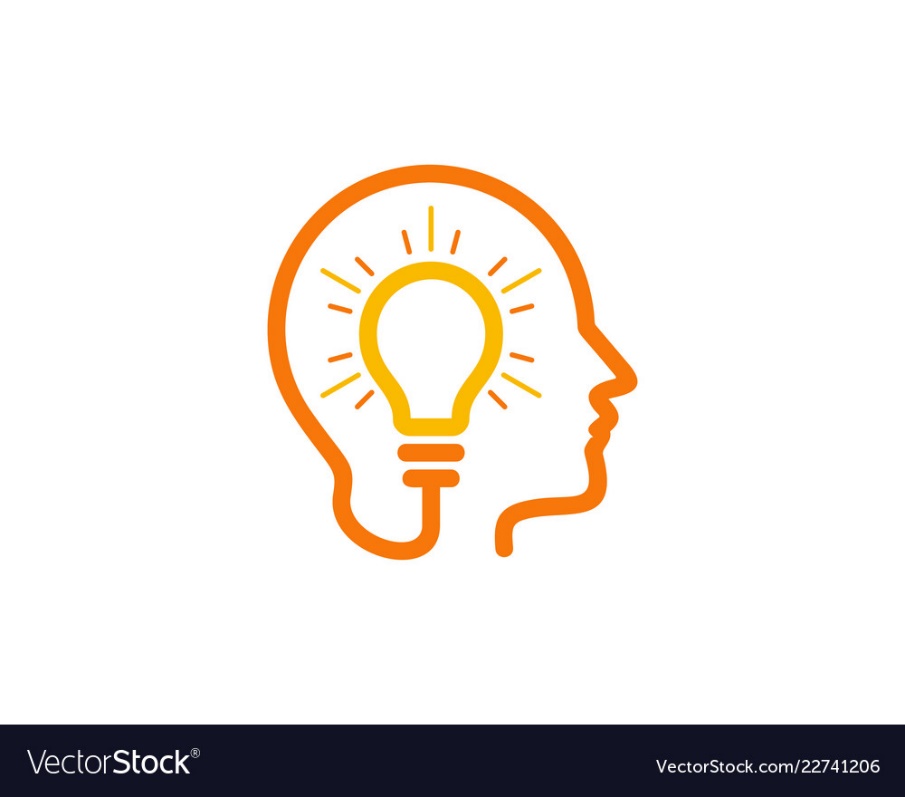 Tiết…, Bài 13. TÍNH CHẤT BA ĐƯỜNG CAO CỦA TAM GIÁC
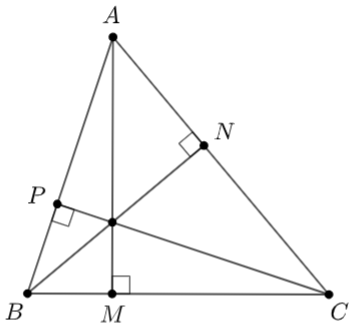 Cho          . Gọi             lần lượt là hình chiếu của             trên các đường thẳng                              
                 . Em có nhận xét gì về 3 đường thẳng ?
Đáp án
3 đường thẳng                     là 3 đường vuông góc kẻ từ đỉnh đến đường thẳng chứa cạnh đối diện, chúng cùng giao nhau tại 1 điểm
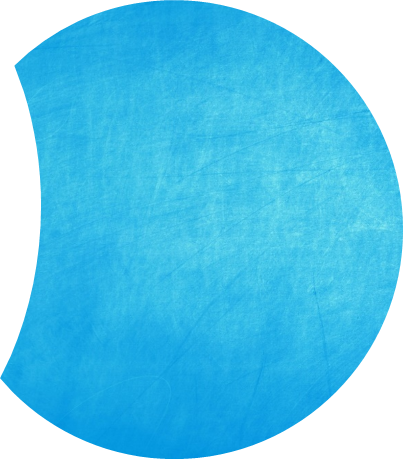 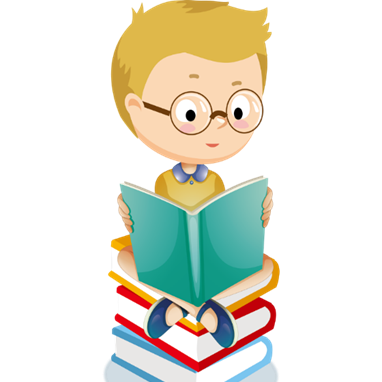 HOẠT ĐỘNG 2
Hình thành kiến thức
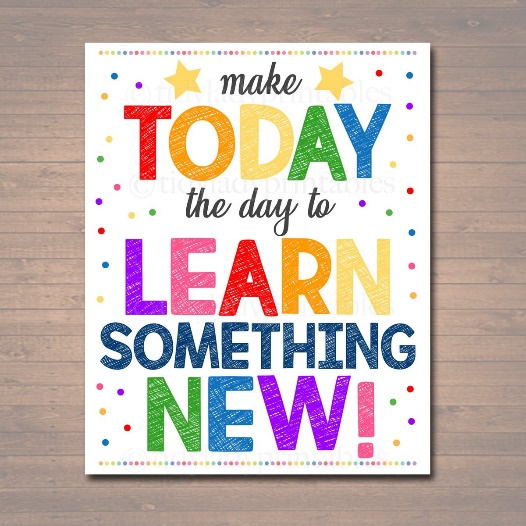 Tiết…, Bài 13. TÍNH CHẤT BA ĐƯỜNG CAO CỦA TAM GIÁC
1. Đường cao của tam giác
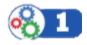 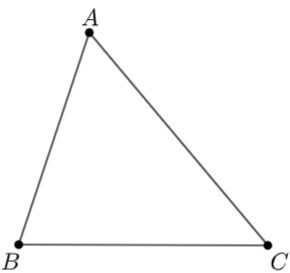 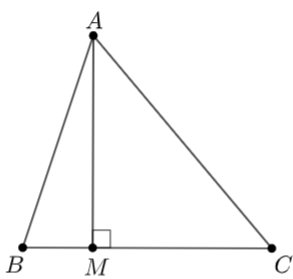 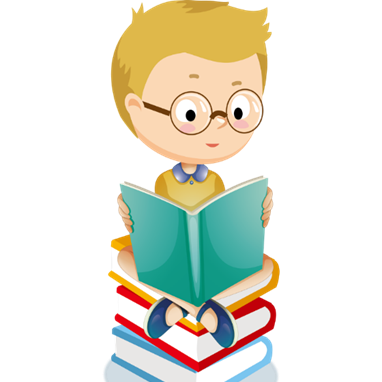 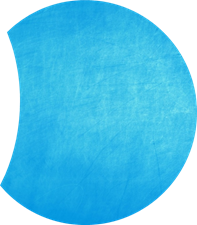 Tiết…, Bài 13. TÍNH CHẤT BA ĐƯỜNG CAO CỦA TAM GIÁC
1. Đường cao của tam giác
Trong 1 tam giác, đoạn vuông góc kẻ từ 1 đỉnh đến đường thẳng chứa cạnh đối diện gọi là 1 đường cao của tam giác đó.
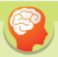 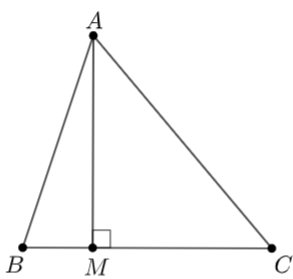 Hình 134
Tiết…, Bài 13. TÍNH CHẤT BA ĐƯỜNG CAO CỦA TAM GIÁC
1. Đường cao của tam giác
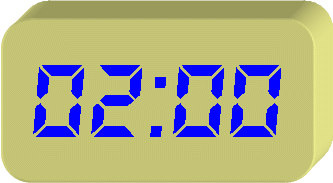 VD 1:Trong 3 đoạn thẳng                   , đoạn thẳng nào là đường cao của
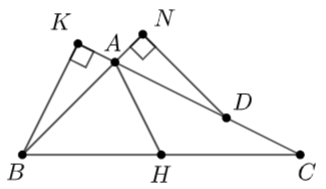 Giải:
Đoạn thẳng        không là đường cao của           vì     là đỉnh của              mà        không vuông góc với
Hình 135
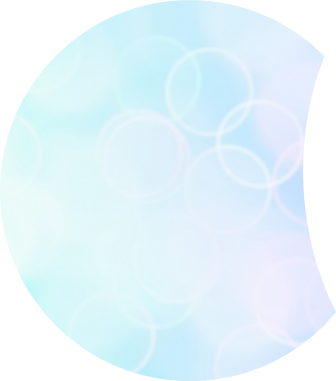 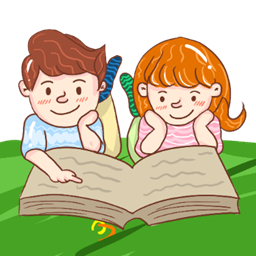 Tiết…, Bài 13. TÍNH CHẤT BA ĐƯỜNG CAO CỦA TAM GIÁC
1. Đường cao của tam giác
Ví dụ 2: Cho            nhọn. Sử dụng ê ke để vẽ các đường cao của
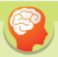 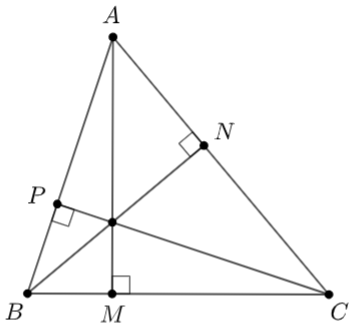 Giải
Vẽ đường cao         của             (Hình 136).
2 đường cao              được vẽ tương tự
NHẬN XÉT
Mỗi tam giác có 3 đường cao.
Đường cao của tam giác có thể nằm trong, trên cạnh, hoặc nằm ngoài tam giác.
Hình 136
HOẠT ĐỘNG 3
Luyện tập
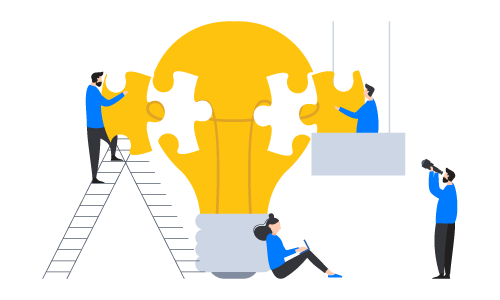 Bài 1 – Luyện tập 1/ SGK trang 117
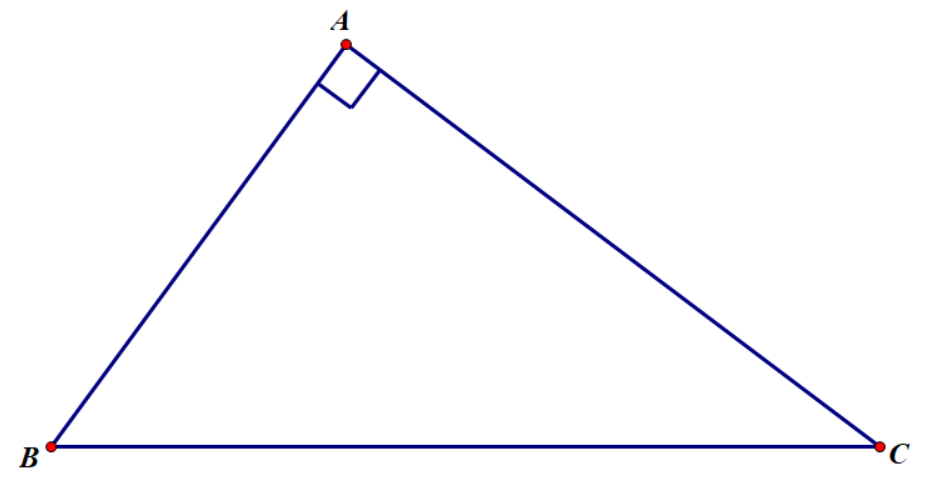 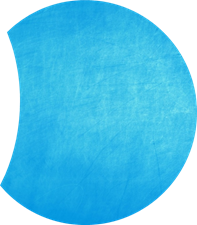 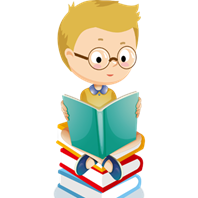 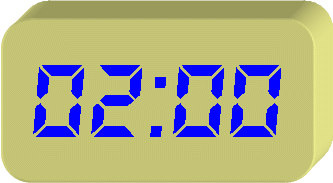 Bài 2
Xác định đường cao của
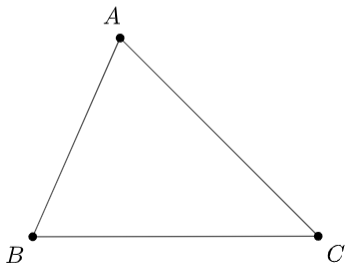 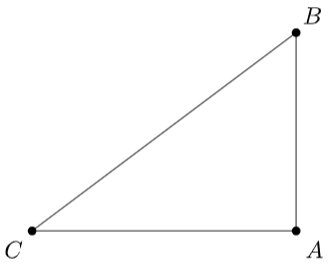 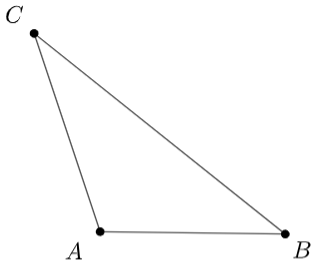 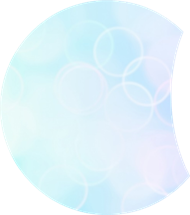 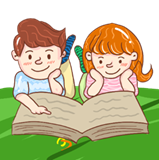 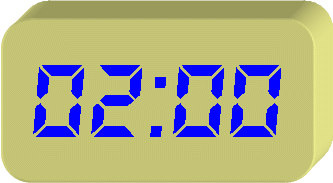 Xác định đường cao của
Bài 2
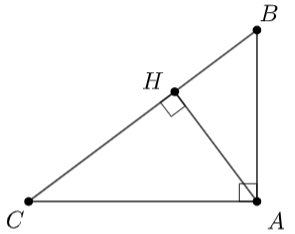 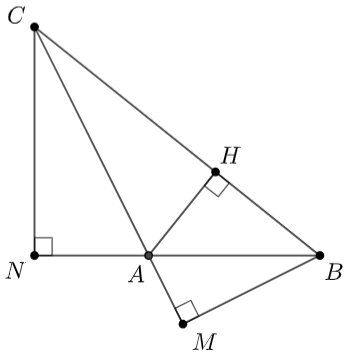 Bài làm
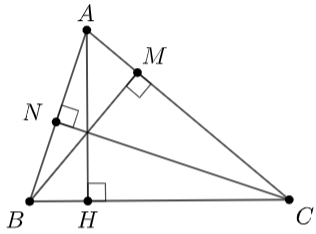 c)
b)
a)
Tiết…, Bài 13. TÍNH CHẤT BA ĐƯỜNG CAO CỦA TAM GIÁC
Bài 3:
Cho   ABC có AB = AC, H là trung điểm của BC. 
Chứng minh AH   BC.
Cho MH   AB (M  AB), trên AC lấy điểm N sao cho AM = AN.
Chứng minh HN   AC.
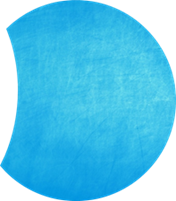 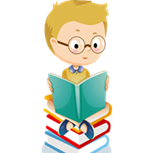 Tiết…, Bài 13. TÍNH CHẤT BA ĐƯỜNG CAO CỦA TAM GIÁC
Cho   ABC có AB = AC, H là trung điểm của BC. 
Chứng minh AH    BC.
Bài 3:
Bài làm:
Xét    ABH và   ACH có:
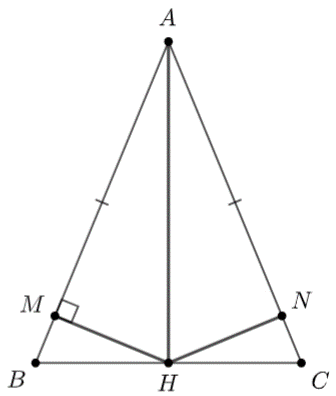 AH là cạnh chung
AB = AC (gt)
BH = CH (t/c trung điểm)
(2 góc tương ứng)
Có:
Tiết…, Bài 13. TÍNH CHẤT BA ĐƯỜNG CAO CỦA TAM GIÁC
Bài làm:
b) Chứng minh HN    AC.
Vì   ABH =    ACH (cmt)
                    (2 góc tương ứng)
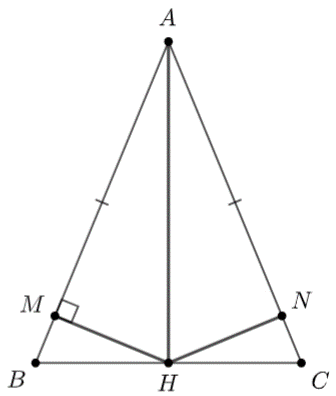 Xét    AHM và    AHN có:
AH là cạnh chung
                   (cmt)
AM = AN (gt)
AHM     AHN (c.g.c)
                      (2 góc tương ứng)
Mà                    suy ra 
=> HN    AC.
HOẠT ĐỘNG 4
VẬN DỤNG
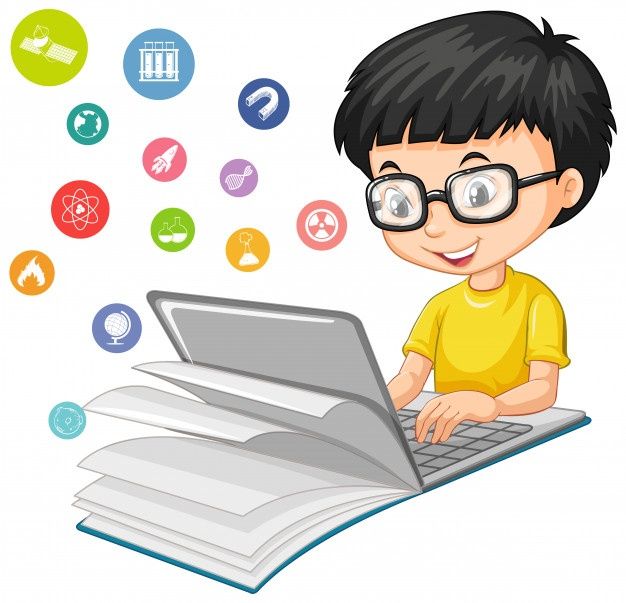 TRÒ CHƠI
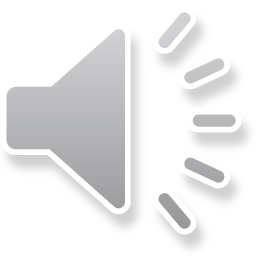 Giải cứu bãi biển
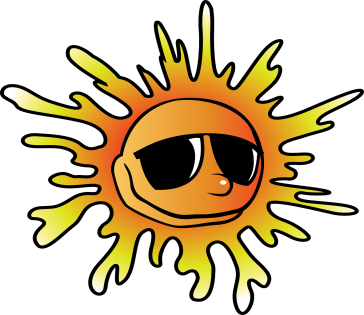 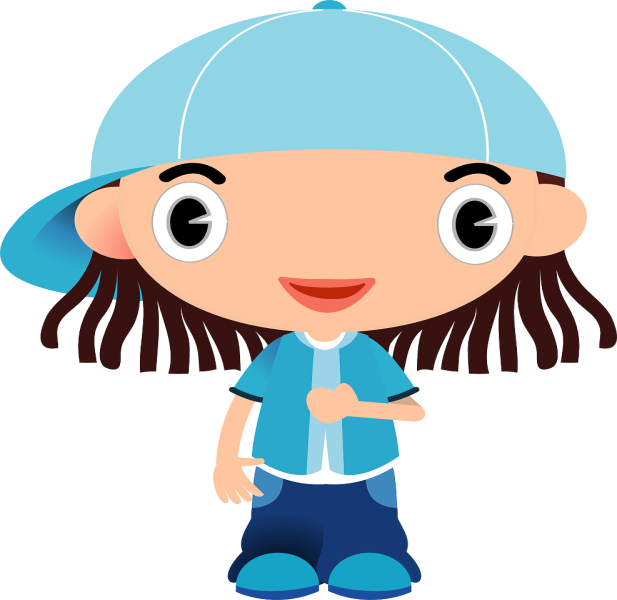 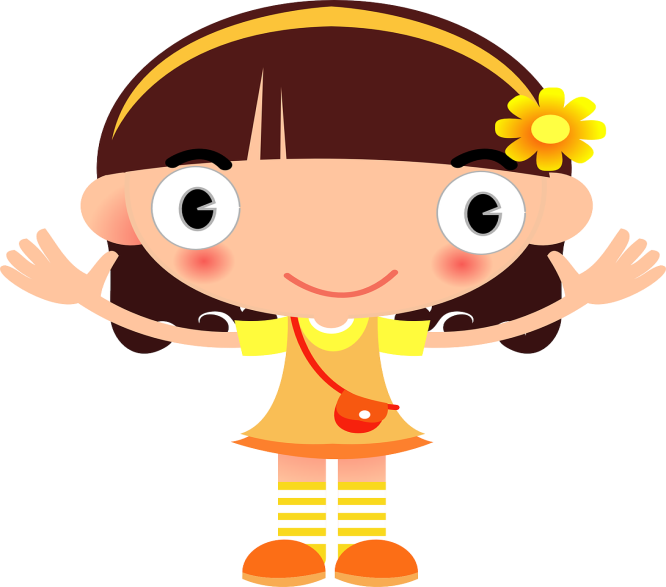 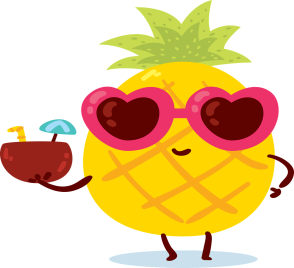 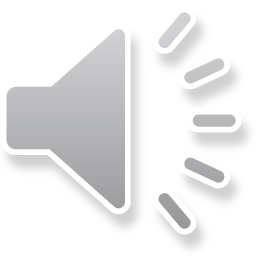 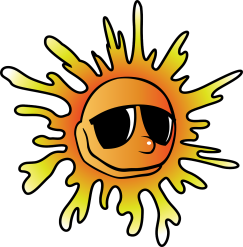 Luật chơi: Bãi biển của chúng ta đang có nhiều rác thải. Các em hãy cùng nhau dọn dẹp bãi biển bằng cách trả lời đúng các câu hỏi sau. Mỗi câu hỏi có 1 phút suy nghĩ và trả lời. Bạn nào có câu trả lời hãy giơ tay thật nhanh nhé!
Chúng ta cùng nhau dọn dẹp nào!
Bãi biển có nhiều rác quá!
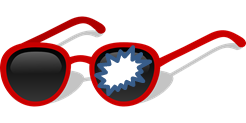 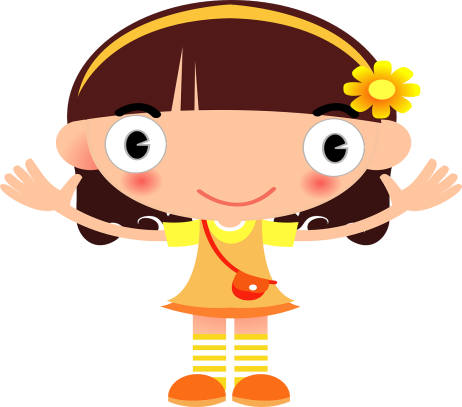 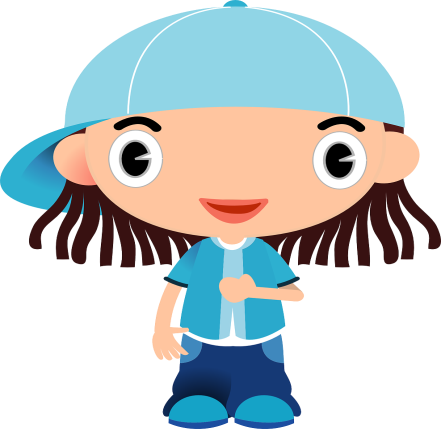 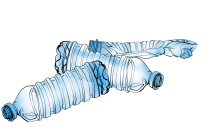 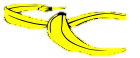 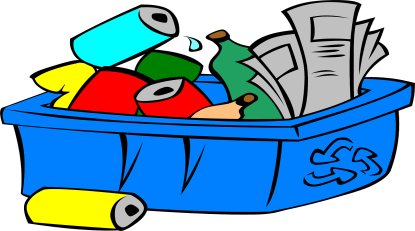 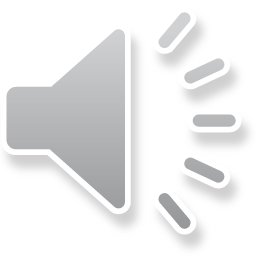 Câu hỏi 1
Cho hình vẽ sau, điền vào …
… là 1 đường cao của
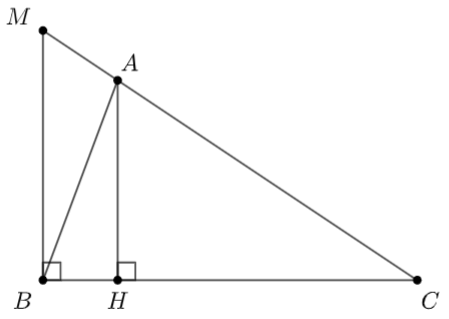 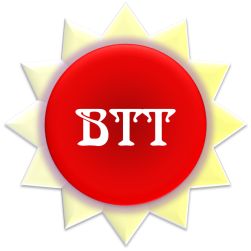 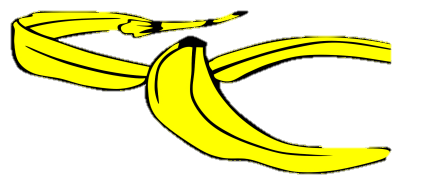 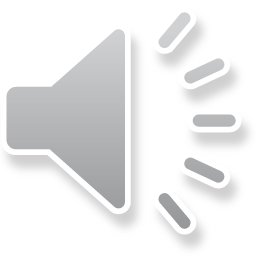 Câu hỏi 2
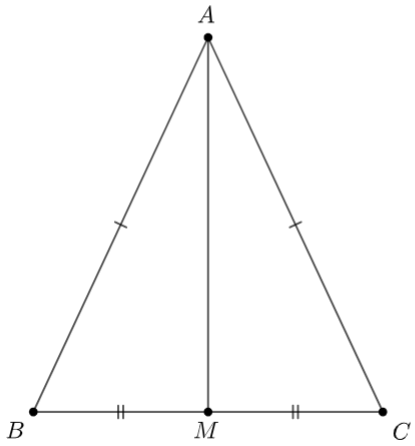 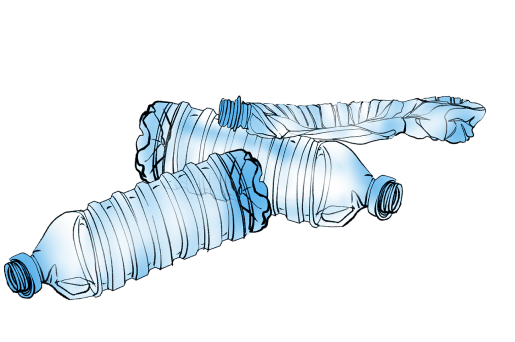 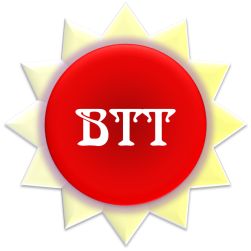 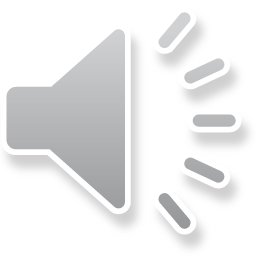 Câu hỏi 3
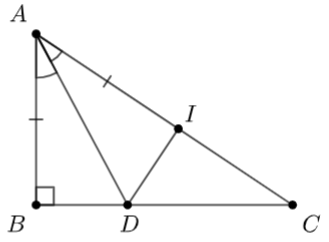 ĐÚNG
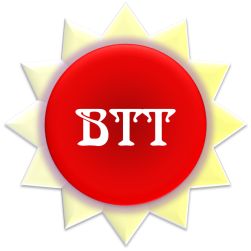 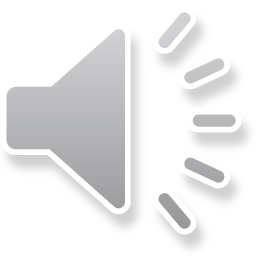 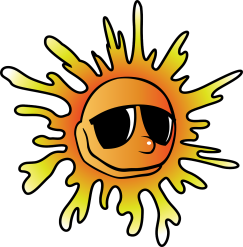 Yeah!!!
Bãi biển đẹp quá!
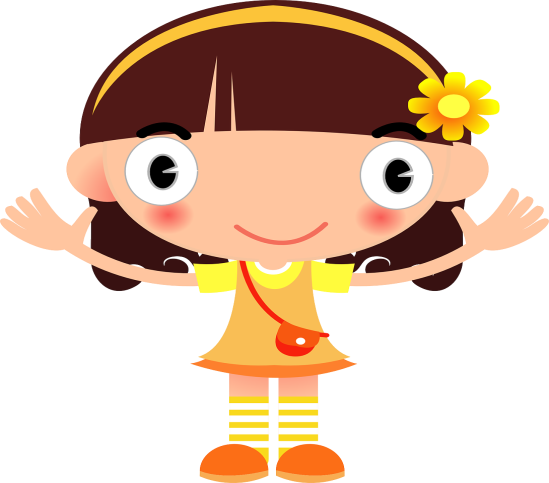 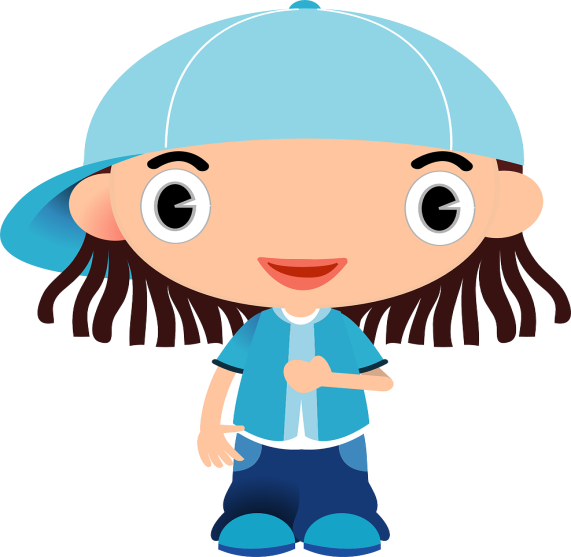 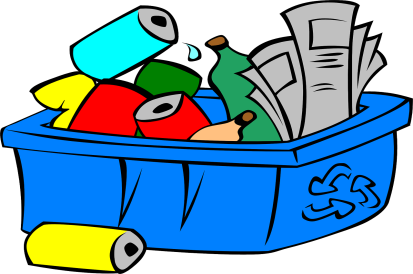 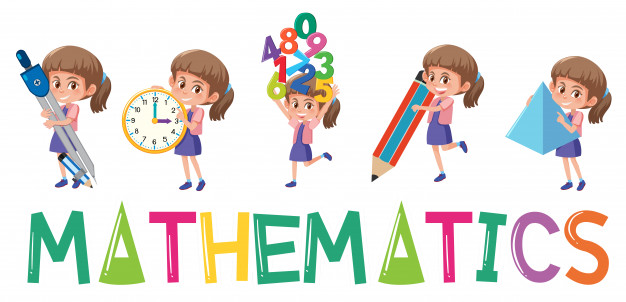 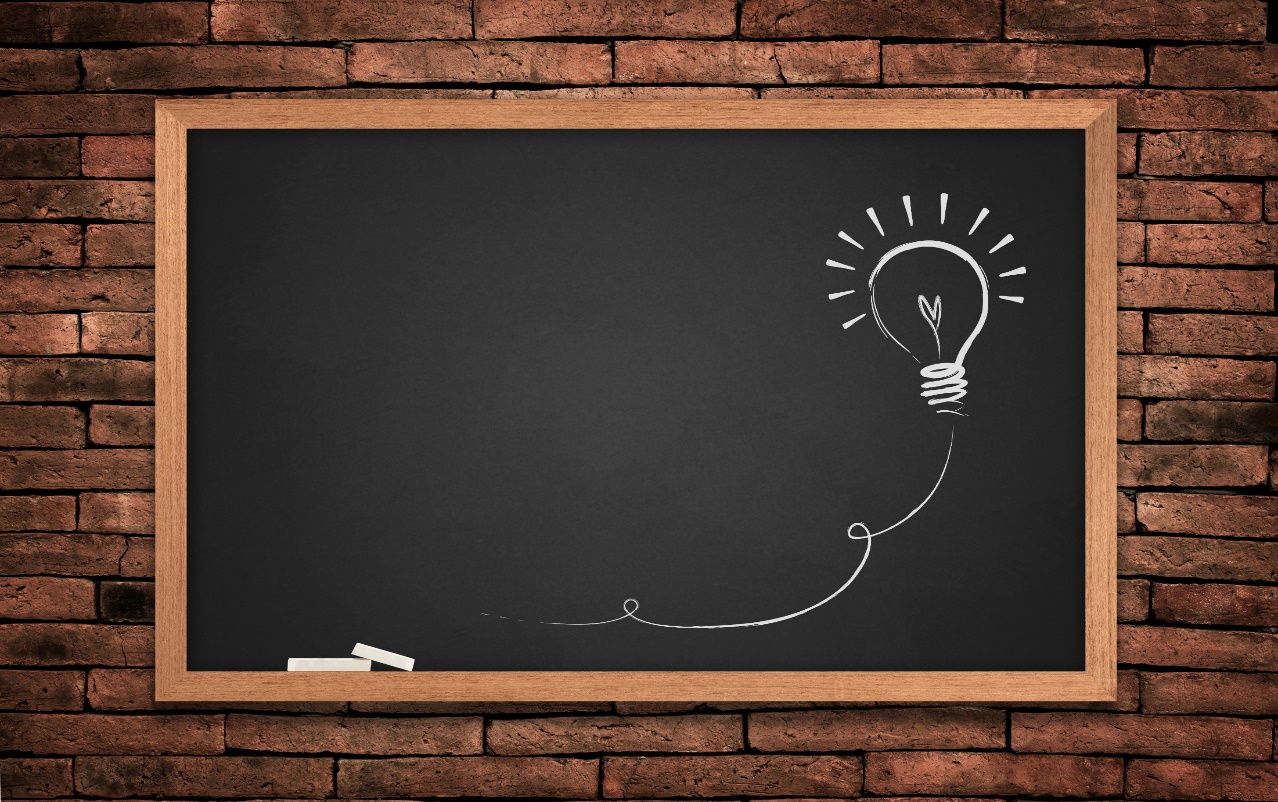 Hướng dẫn về nhà
- Xem lại, ghi nhớ khái niệm đường cao của tam giác, cách vẽ ba đường cao trong tam giác nhọn.
- Bài tập: Làm phiếu bài tập
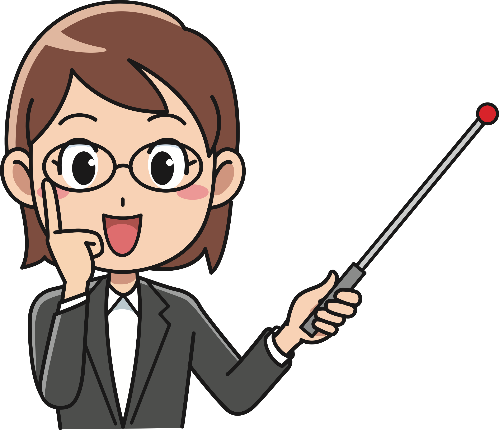 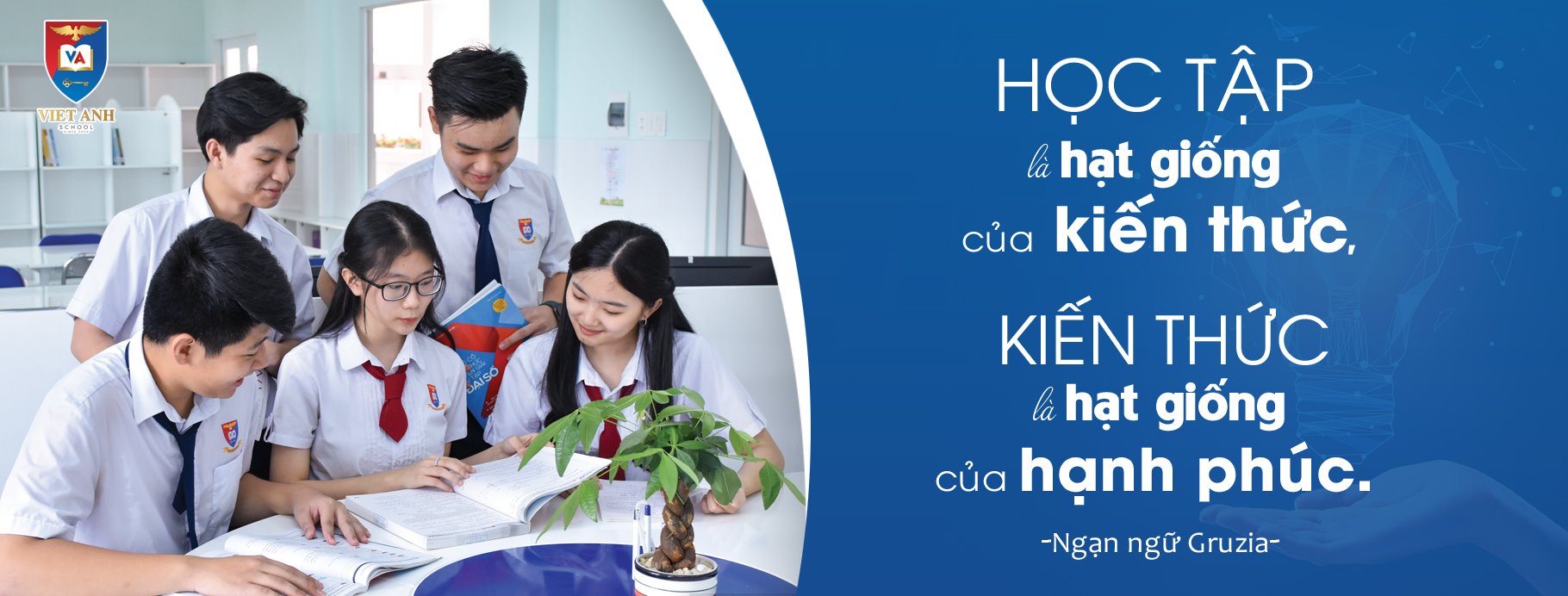